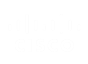 Centro de datos unificado de Cisco
La infraestructura óptima para aplicaciones y entornos de Microsoft
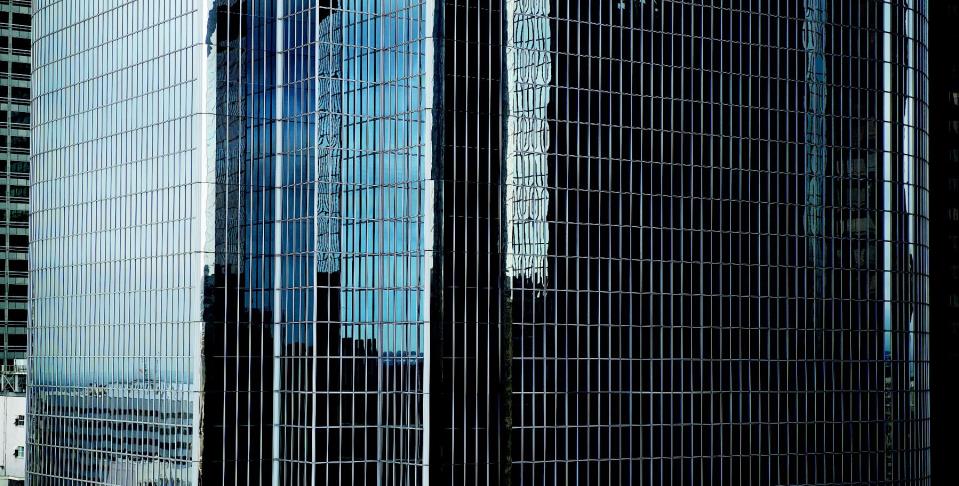 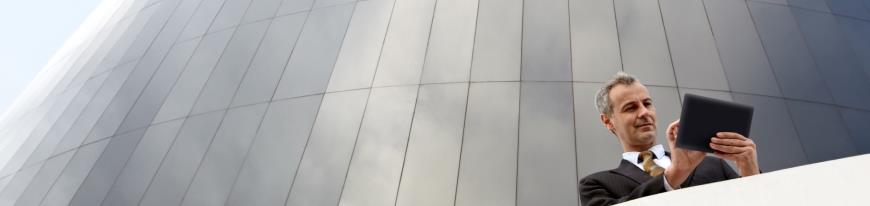 SIMPLIFIQUE TI…TRANSFORME SU EMPRESA
Ineficacia del personal de TI
Infraestructura en crecimiento sin flexibilidad
Tiempos de inactividad no programados
Restricciones de presupuesto de TI
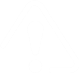 Administración heterogénea
Crecientes costos de energía
Protección de cargas de trabajo virtualizadas
Alineación con las necesidades de la empresa
Desafío
Los últimos 10 años han sido testigo de una explosión de innovación y mejoras tecnológicas en el centro de datos. Las promesas de la virtualización y la computación en la nube impulsaron a los departamentos de TI de todo el mundo a construir soluciones personalizadas que conecten el hardware al software y las aplicaciones a los recursos instalados en el hardware. La mayoría de las veces, estos avances han sido problemáticos, limitados y costosos.
Hoy, muchas empresas no llegan a darse cuenta del potencial completo de su virtualización y las estrategias de la nube privada. Las infraestructuras rígidas y la complejidad en la arquitectura son obstáculos clave que se deben superar.
Las empresas confían en sus departamentos de TI para llevar adelante sus estrategias empresariales. Las organizaciones necesitan más que nunca que la infraestructura de TI sea más ágil, simple y eficiente.
Solución
El Centro de datos unificado de Cisco unifica cómputo, almacenamiento, redes, virtualización y administración en una sola plataforma. Como resultado se obtiene simplicidad operativa y dinamismo de la empresa; ambos, factores fundamentales para la computación en la nube y la implementación de TI como servicio.
La alianza entre Microsoft y Cisco extiende el valor del Centro de datos unificado de Cisco mediante la integración del sistema operativo, el hipervisor nativo, la aplicación y las pilas de administración en soluciones administrables y escalables.
El Centro de datos unificado de Cisco, un entorno altamente seguro y escalable para empresas que utilizan software y tecnologías de Microsoft, automatiza y simplifica la implementación, la organización y la administración en el servidor, en las redes y en la nube.
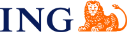 Un Centro de datos unificado de Cisco…
“La infraestructura del servidor de Cisco nos permite fragmentar los silos del centro de datos y establecer una sola plataforma de cómputo, completamente integrada con las de otros proveedores, lo que nos hace inmensamente dinámicos”.
BEN ISSA 
Director de Estrategias de TIING Direct Australia
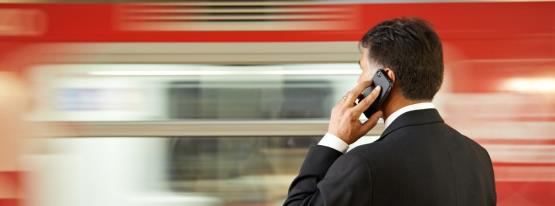 Se amplía para cumplir con la dinámica de la empresa
Haga coincidir las capacidades de prestación de servicios con las necesidades de la empresa a través de una plataforma de alto rendimiento y alta disponibilidad, segura y automatizada para las tecnologías y el software de Microsoft.
Reduce los costos operativos
Logre costos operativos más bajos con una plataforma diseñada para la virtualización. Consolide las cargas de trabajo de SQL, SharePoint y Exchange, reduzca las necesidades de energía, refrigeración y cableado, y proteja las inversiones en la infraestructura actual, las plataformas de administración y las aplicaciones. Reduzca el costo total de propiedad (TCO) en los niveles de plataforma, sitio y organización.
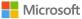 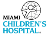 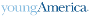 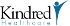 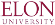 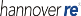 Simplifica la administración
Elimine la complejidad de la administración de sistemas físicos y virtuales y maximice su inversión en Microsoft System Center 2012. Genere el entorno óptimo para las necesidades de su empresa y adminístrelo fácilmente, ya sea una nube pública o privada, física o virtual y a través de diversos centros de datos e infraestructuras. Reduzca los costos operativos, ofrezca aprovisionamiento con autoservicio, implemente fácilmente nuevos servicios y resuelva inconvenientes con más rapidez a través de la automatización del hardware UCS mediante Microsoft PowerShell.
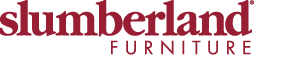 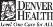 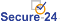 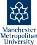 Proporciona un rendimiento de primer nivel
En los tres años desde su presentación, Cisco Unified Computing System con procesadores Intel ®  Xeon® obtuvo el primer lugar en 70 estudios comparativos de rendimiento, lo que lo posicionó en un récord mundial, con resultados que fueron los más altos del mercado o bien superaron a los logrados por los proveedores de sistemas existentes.
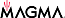 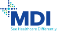 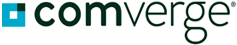 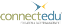 cisco.com/web/about/success-stories
¿Por qué elegir los servicios de Cisco para Microsoft?
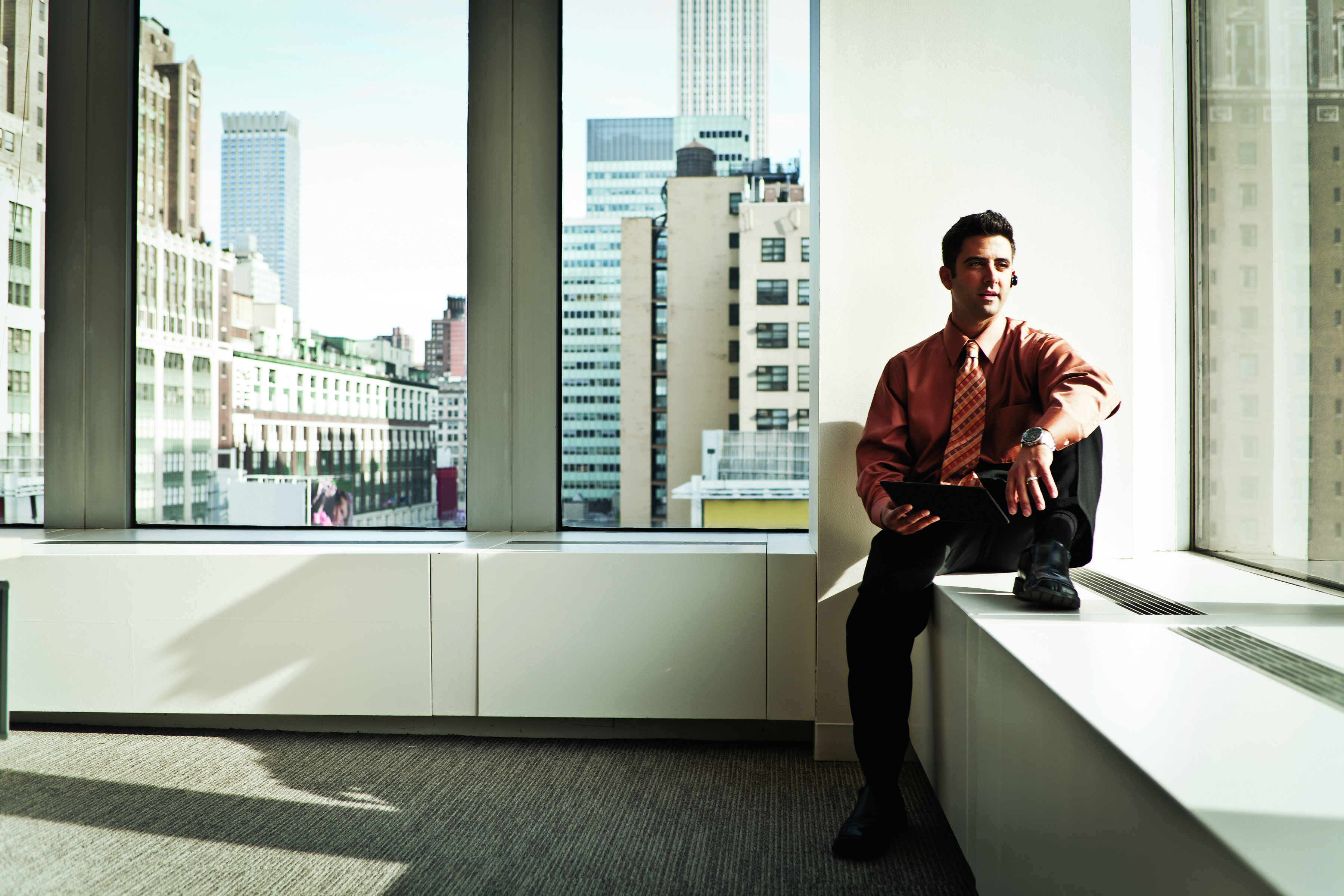 Diseños validados de Cisco para cargas de trabajo clave de Microsoft
Para asegurar que los clientes de Cisco que ejecutan software de Microsoft obtengan el mayor rendimiento posible de sus centros de datos, Cisco realiza el diseño, pruebas previas, validaciones y ofrece asistencia a una creciente lista de soluciones de Microsoft como Microsoft Exchange Server, SQL Server y SharePoint Server.
Soporte de servicios de Cisco
Asegure una distribución de producción sin inconvenientes de las aplicaciones Microsoft en Cisco UCS en el plazo y el presupuesto previstos. Los servicios de Cisco ayudan a diseñar e implementar centros de datos virtualizados y soluciones de nubes privadas o públicas. Cisco Advanced Services o uno de los varios partners de canal de Cisco pueden proporcionar estos servicios en forma directa. Aumente el tiempo de actividad, resuelva rápidamente los problemas y optimice el rendimiento de la solución con los galardonados servicios globales del soporte técnico de Cisco.
Diseños validados de Cisco para Soluciones de la nube privada de Microsoft
Haga su transición a la nube rápida y fácilmente con la ayuda de Cisco Validated Designs. Estas soluciones previamente configuradas, que son parte del programa Microsoft Private Cloud Fast Track, consisten en tecnologías líderes del sector, pertenecientes a Cisco, EMC y NetApp. Reduzca el riesgo y disfrute de una orientación de implementación y arquitectura integral con guías de diseño previamente probadas.
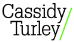 “Cuando ejecutábamos Exchange 2007 en nuestro viejo hardware, el rendimiento era lento. . . . Pero al ejecutar Exchange 2010 en Cisco UCS, observamos un cambio radical en el rendimiento y muy pocos inconvenientes con relación al correo”.
RANDY TOLERAdministrador de sistemasCassidy Turley
Consolide y virtualice aplicaciones de Microsoft
Aplicaciones de Microsoft como SQL Server, SharePoint Server e Exchange Server son a menudo los principales candidatos para la consolidación y la virtualización. Los administradores pueden acelerar y simplificar la implementación de la virtualización, su administración y sus operaciones, a través de la estructura de red unificada con reconocimiento de la virtualización, gran capacidad de ancho de banda y baja latencia de Cisco, Cisco UCS, y Microsoft Windows Server 2012 Hyper-V.
“Con el crecimiento de la adopción de virtualización, grupos y nubes internas, las estructuras se convertirán en una tecnología básica de las organizaciones de TI, proveedores de servicios de hosting y servicios en la nube para crear redes con la flexibilidad (por ejemplo, rápido aprovisionamiento y equilibrio de carga) requerida para ser compatibles con estructuras de servidor con alto nivel de virtualización en donde las VM ya no estén ligadas a servidores físicos”.
GEORGE J. WEISS/VALDIS FILKS  Is the Concept of the ‘Server’ Obsolete, or in Need of Redefining? (El concepto de "servidor", ¿es obsoleto o necesita ser redefinido?) Gartner, 29 de marzo de 2012
Cisco y Microsoft: mejor juntos
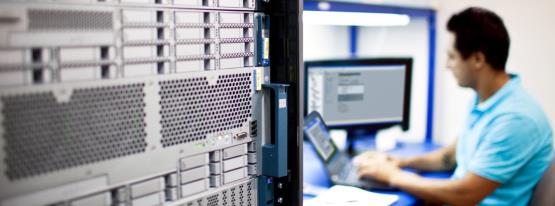 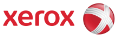 “Cisco UCS ofrece una plataforma más integrada y fácil de administrar que redujo la cantidad de perfiles de servidor que administramos hasta en un 80%”.
SCOTT BIESAART 
Administrador, MPSTechnology Group Xerox
Administre el hardware de UCS con PowerShell
Automatice las tareas de aprovisionamiento y configuración con Cisco UCS PowerTool, una amplia biblioteca de cmdlet de PowerShell de diseño específico que utiliza el formato estándar verbo-sustantivo. Si conoce PowerShell, le resultará fácil comenzar a usar PowerTool para administrar tanto los componentes de Microsoft como Cisco UCS.
Amplíe las redes avanzadas para entornos Hyper-V de Microsoft
Para los clientes corporativos y los proveedores de servicios que desean extender la experiencia de redes de Cisco a sus implementaciones de Microsoft Windows Server 2012 Hyper-V, Cisco ofrece una cartera completa de tecnologías de red virtual a través de los switches Cisco Nexus de la serie 1000V y el Extensor de estructura de equipo virtual (VM-FEX) de Cisco Unified Computing System.
Extienda las funcionalidades de Microsoft System Center 2012 SP1
Combine la interfaz abierta API de UCS Manager con las herramientas de administración y aprovisionamiento System Center 2012 SP1 de Microsoft para aprovisionar, configurar, organizar y monitorear su infraestructura física y virtual y el software Windows de las aplicaciones y el servidor en todos los niveles. 
Paquete de administración de UCS para System Center Administrador de operaciones 
Paquete de integración UCS para System Center Orchestrator
Complemento de extensión de la interfaz de usuario de UCS para System Center Virtual Machine Manager (SCVMM)
EXTIENDA LAS REDES FÍSICAS A LAS MÁQUINAS VIRTUALES (Cisco UCS VM-FEX)
LLEVAR LA RED AL HIPERVISOR
(Switch Cisco Nexus 1000V)
CISCO NEXUS 1000V
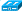 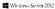 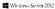 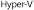 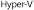 Adaptador
CISCO UCS VM-FEX
SERVIDOR
SERVIDOR
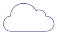 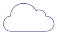 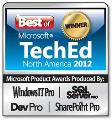 Cisco UCS Manager fue galardonado en Microsoft Tech Ed 2012 con el premio Breakthrough Technology Award
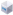 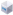 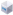 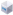 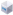 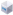 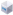 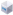 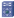 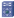 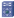 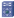 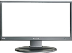 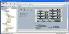 Centro de datos unificado de Cisco: la plataforma para proporcionar TI como servicio
La arquitectura de centro de datos actual debe brindar soporte a una fuerza laboral sumamente móvil, a la proliferación de dispositivos, a modelos comerciales en función de datos y, además, ser capaz de incorporar de manera transparente aplicaciones y servicios de la nube. La plataforma del Centro de datos unificado de Cisco satisface estos variados requisitos con una arquitectura que combina cómputo, almacenamiento, redes y administración. Fue diseñada para automatizar TI como servicio en entornos físicos y virtuales, y los resultados son una mayor eficiencia presupuestaria, una capacidad de respuesta más dinámica y operaciones de TI simplificadas.
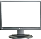 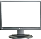 ADMINISTRACIÓN UNIFICADA
Administración automatizada de recursos (física y virtual)
ESTRUCTURA UNIFICADA
Estructura de red segura y con gran escalabilidad
COMPUTACIÓN UNIFICADA
Elementos de computación modulares independientes del estado
Cisco Data Center Services
Soporte para soluciones integradas
La automatización, la organización y la administración del ciclo de vida son características clave de la administración unificada Cisco, con lo que se simplifica la implementación y operación de la infraestructura de la nube, virtual y física/de hardware con configuración independiente y completa. Cisco ayuda a los departamentos de TI en el desarrollo de un portal de autoservicio y un catálogo de servicios para proporcionar servicios de TI a pedido de manera rápida para sustentar las iniciativas comerciales.
Simplifica la implementación, garantiza la calidad de la experiencia y reduce los costos operativos con redes de datos y almacenamiento de alto rendimiento. Los servicios de red integrados de Cisco proporcionan conectividad de alta velocidad y disponibilidad, aumentan el rendimiento de las aplicaciones y reducen los riesgos de seguridad en entornos multiusuario.
Cisco Unified Computing System (UCS) ofrece una solución de computación a nivel del sistema y de gran escalabilidad, que integra computación, redes de acceso y redes de almacenamiento. Las capacidades de administración incorporadas simplifican las operaciones en toda la infraestructura física, virtual y de la nube.
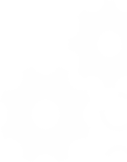 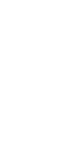 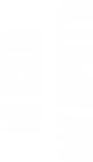 INTELIGENCIA
FLEXIBILIDAD
ORGANIZACIÓN Y ADMINISTRACIÓN DE LA NUBE
API ESTÁNDAR DE LA INDUSTRIA
Portal de autoservicio para el usuario final
Gobernanza de servicios, acceso y controles de políticas
Flujo de trabajo e integración 
Administración del ciclo de vida
Pago por uso
ESTÁNDARABIERTAS
API XML
Aprovisionamiento a pedido con autoservicio de recursos de TI
AUTOMATIZACIÓN
UCS MANAGER
FC
Un enfoque basado en políticas e impulsado por modelos reduce el TCO
ORGANIZACIÓN Y ADMINISTRACIÓN DE LA NUBE
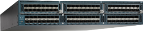 INTERCONEXIONES DE ESTRUCTURA
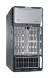 ALMACENAMIENTO BASADO EN POLÍTICAS
Automatización de almacenamiento
RED BASADA EN POLÍTICAS
Contenedores de red
COMPUTACIÓN BASADA EN POLÍTICAS
Perfiles de servicio
EXTENSORES DE ESTRUCTURA (MÓDULO DE I/O)
FCoE
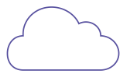 Más fácil de usar, acelera el tiempo para obtener valor
CÓMPUTO
FACTOR DE FORMA DE BLADES
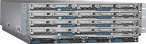 RED
CÓMPUTO
ALMACENAMIENTO
NAS/iSCSI
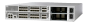 FACTOR DE FORMA DE RACK
Complementa las herramientas de administración y los sistemas de TI
ESTRUCTURA UNIFICADA
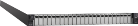 Gracias
www.cisco.com/go/microsoftwww.cisco.com/go/servers